МБОУ  ЯЛКЫНСКАЯ СОШАЛЕКСЕЕВСКИЙ  МУНИЦИПАЛЬНЫЙ РАЙОН  РТ
2 класс



                                                                 Презентацию выполнила:
                                                                 учитель начальных классов 
                                                                 Бочкарева Людмила Николаевна
ВИЗИТКА  КЛАССА
Классный руководитель
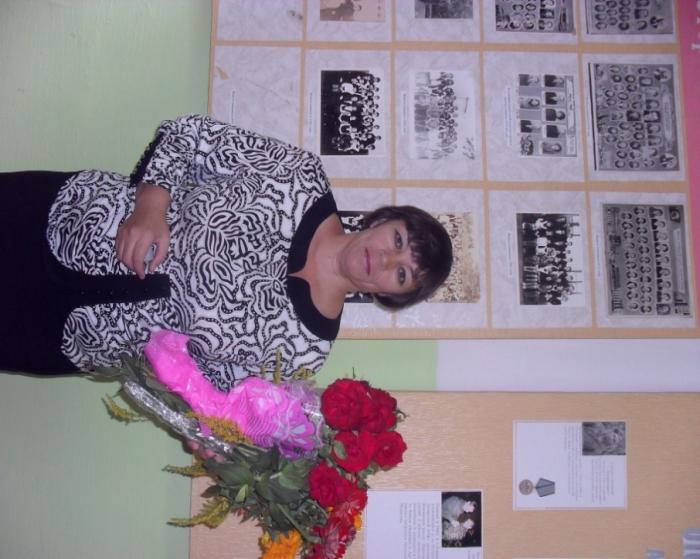 Бочкарева
Людмила
Николаевна
Итоги успеваемости за 2012 – 13 уч.г.    2 класс           1 четверть
Итоги успеваемости за 2012 – 13 уч.г.     2 класс         2 четверть
Мир наших увлечений
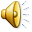 Наш веселый дружный класс! 2 класс
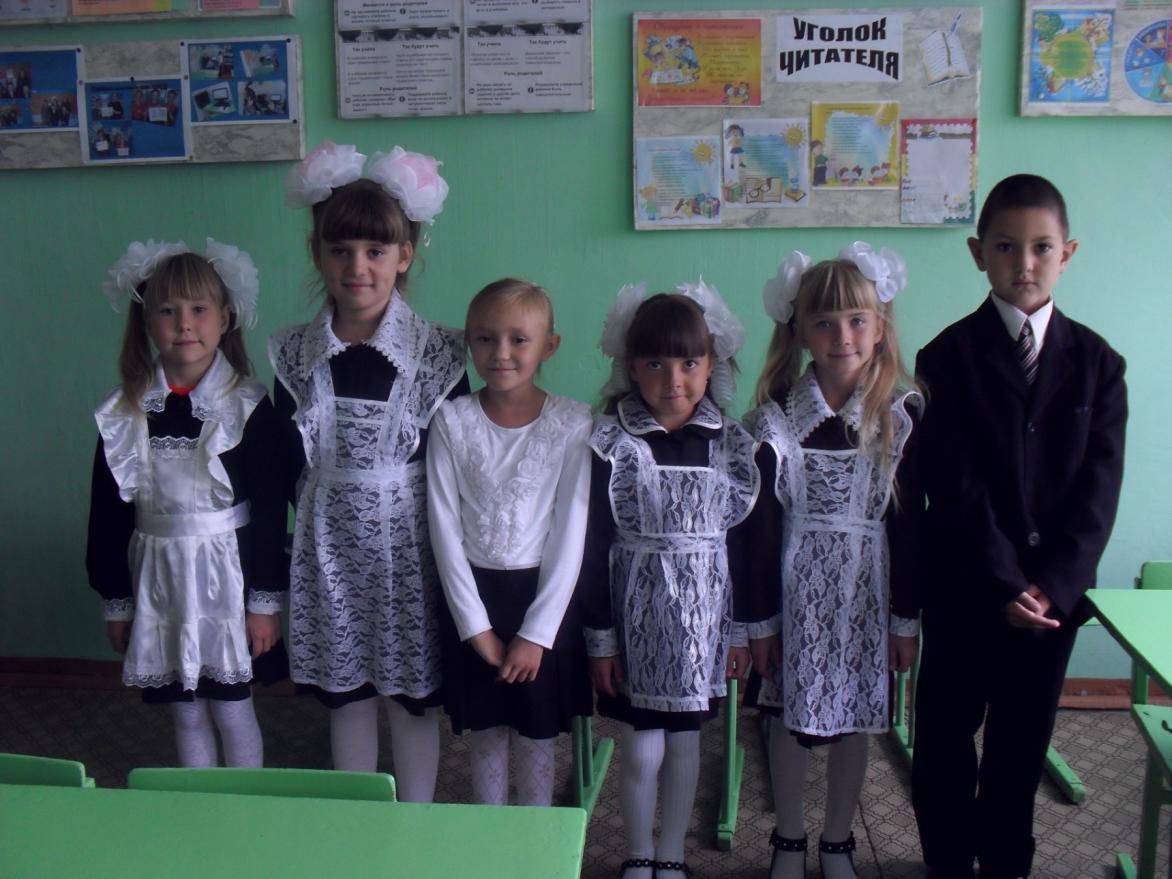 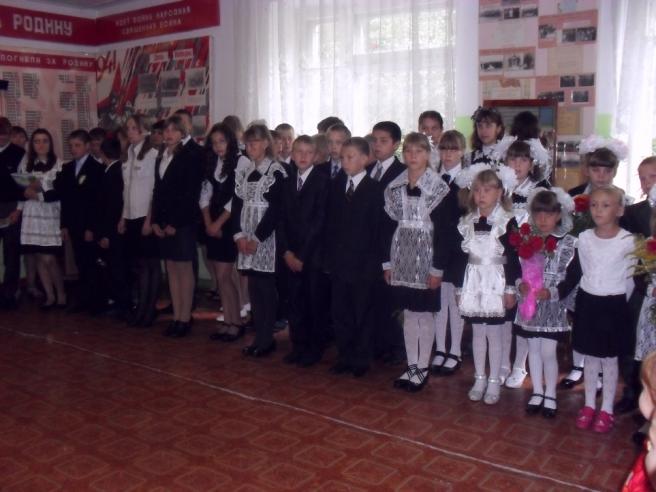 1 СЕНТЯБРЯ
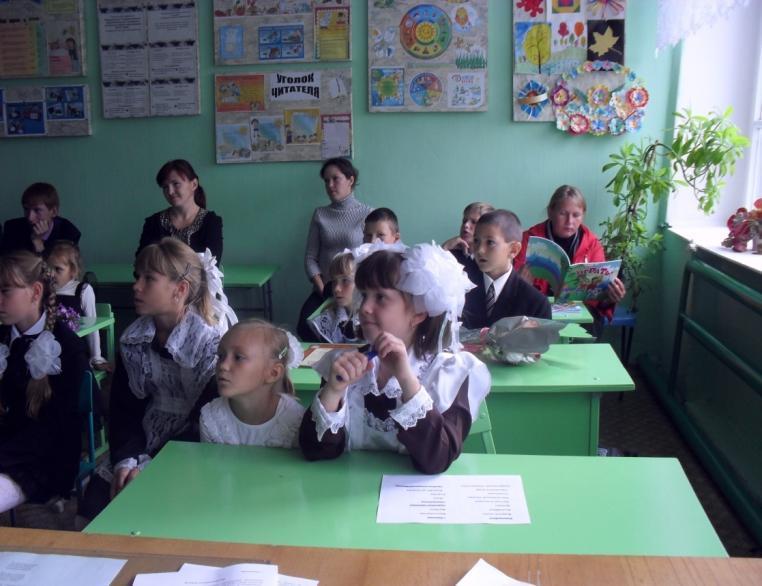 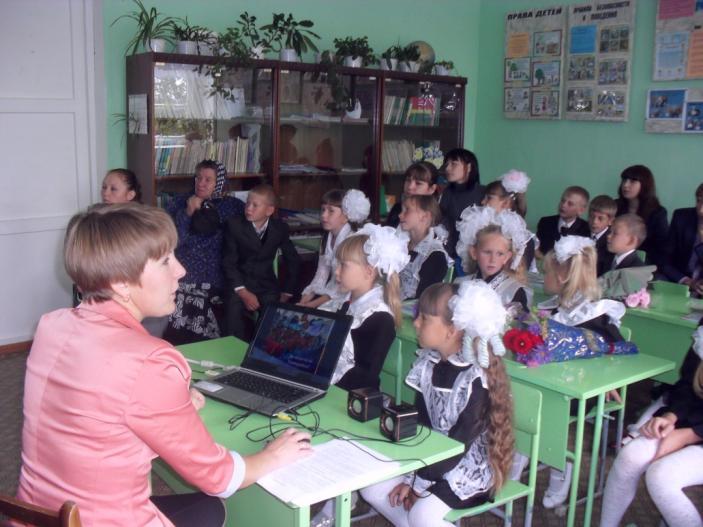 Осенний праздник
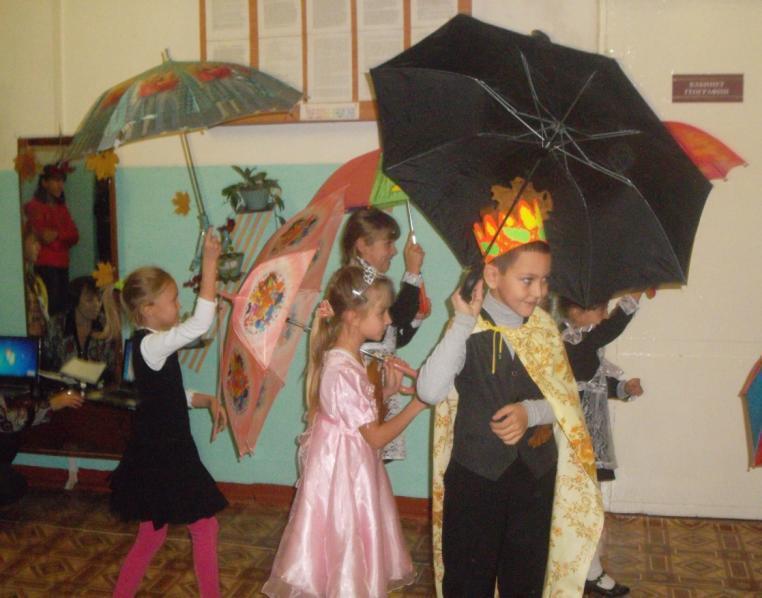 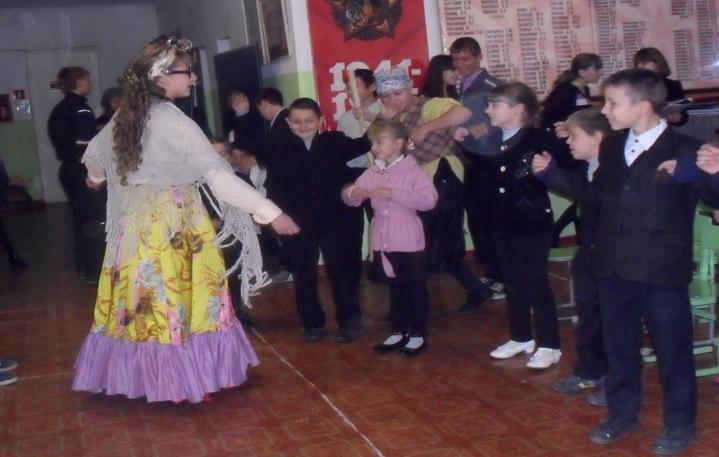 ДЕНЬ БИБЛИОТЕК
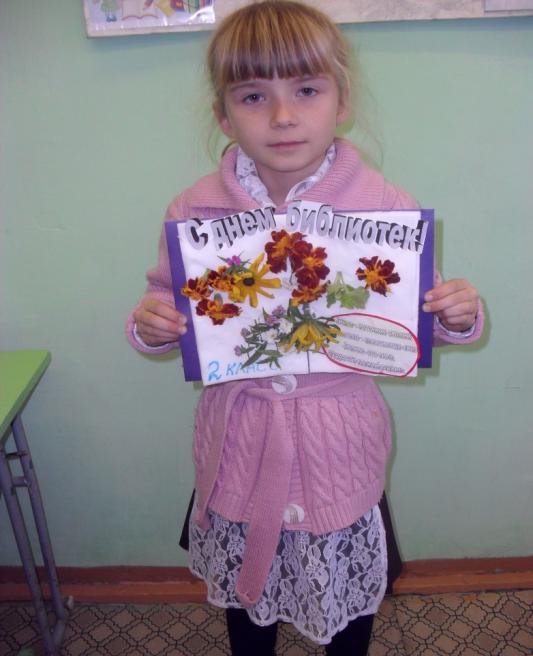 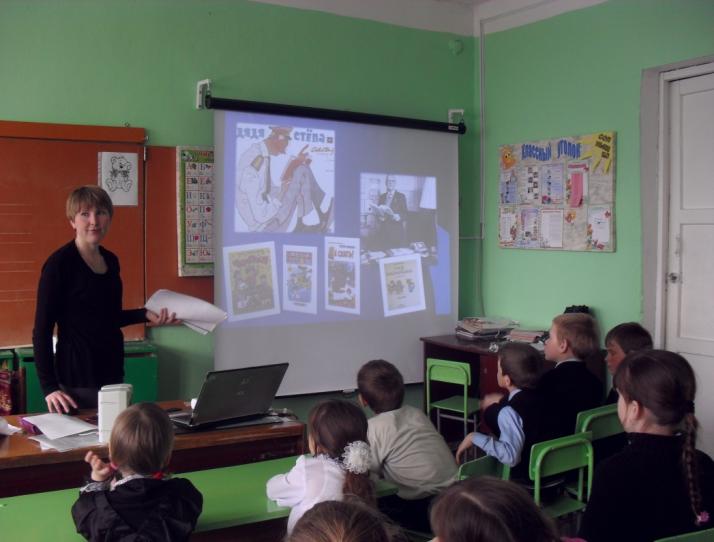 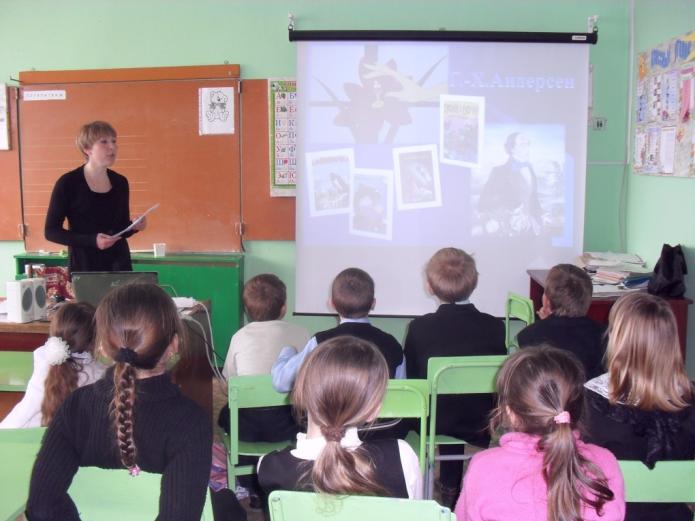 Мы на уроке
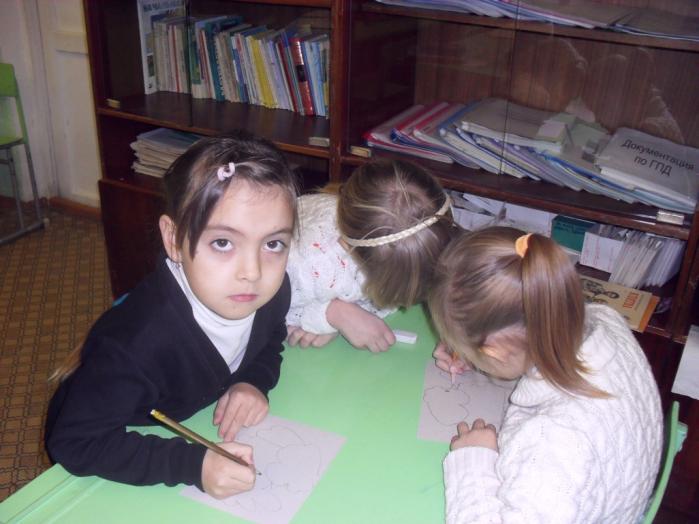 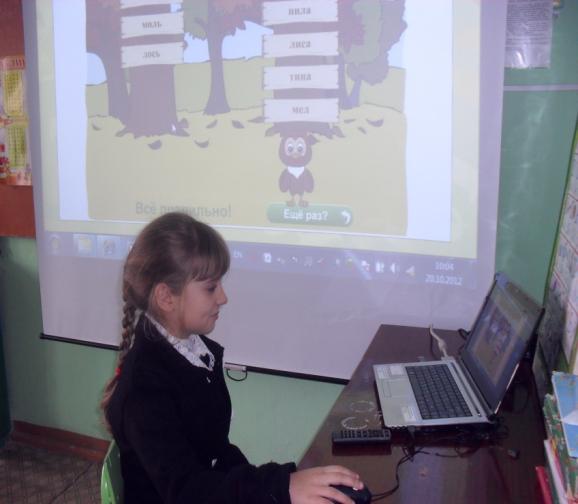 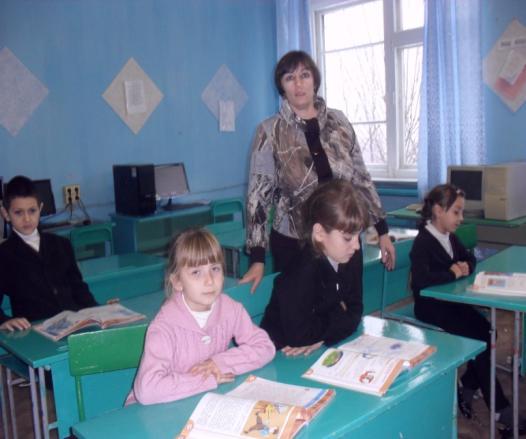 Мы на перемене
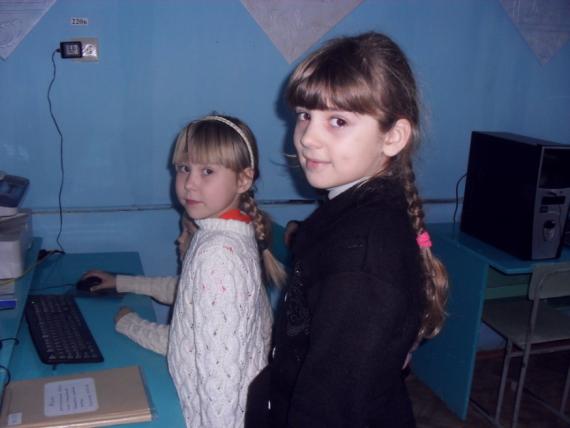 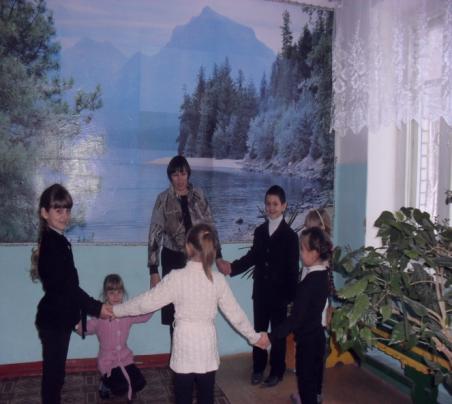 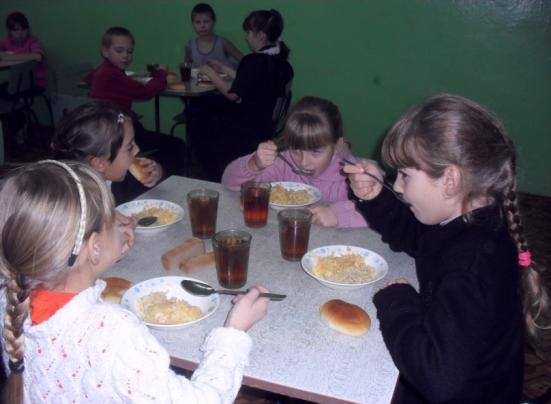 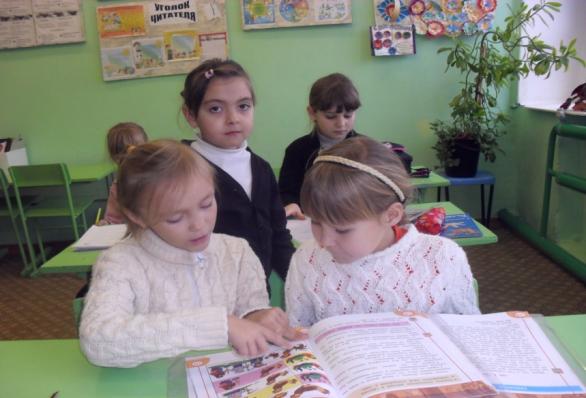 Неделя математики
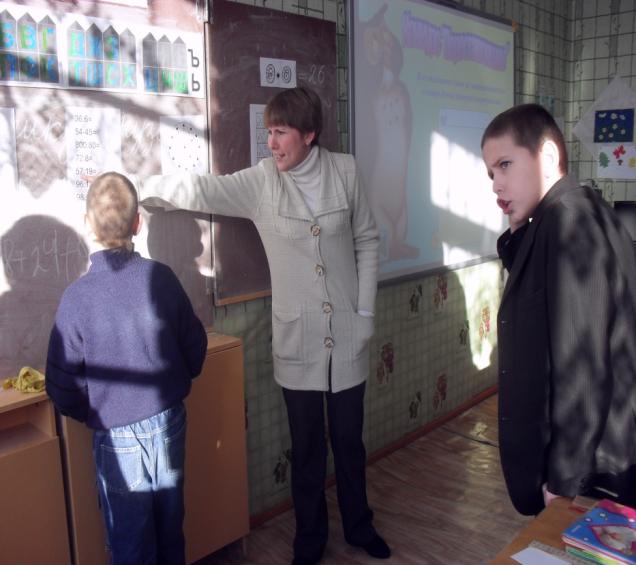 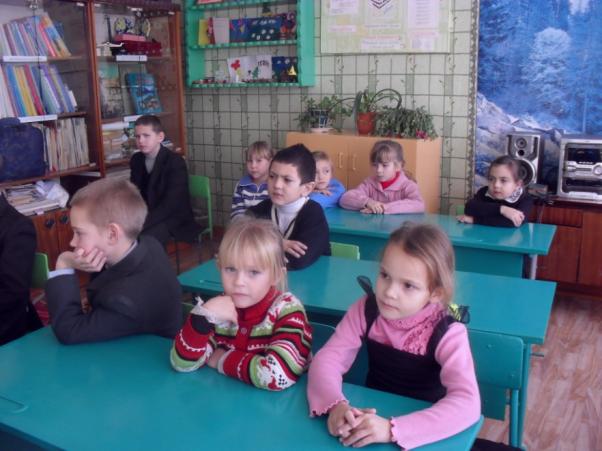 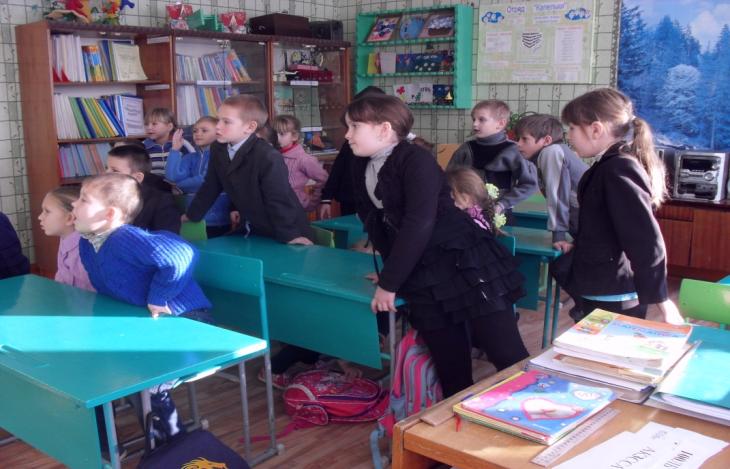 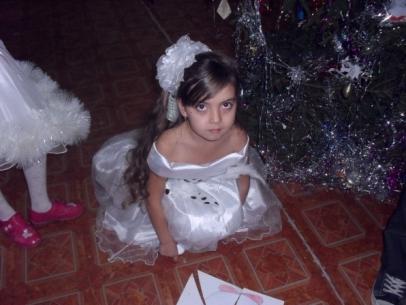 НОВЫЙ ГОД
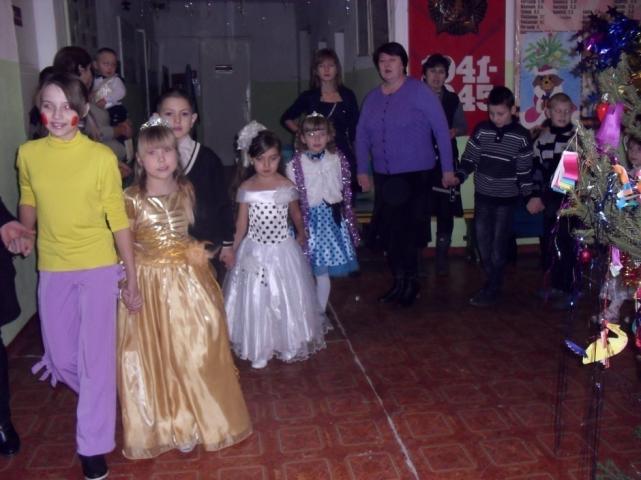 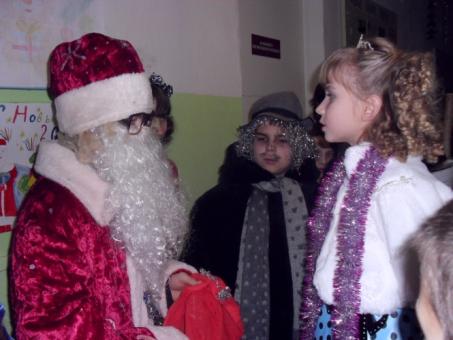 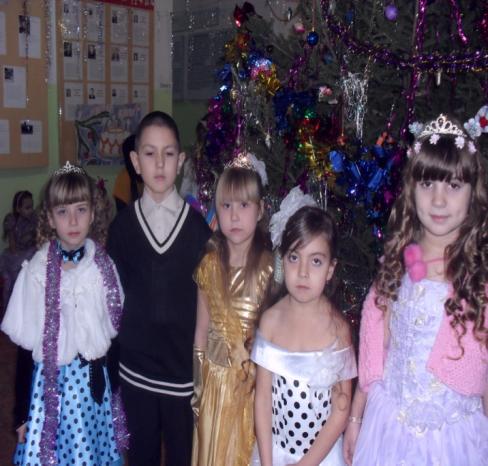 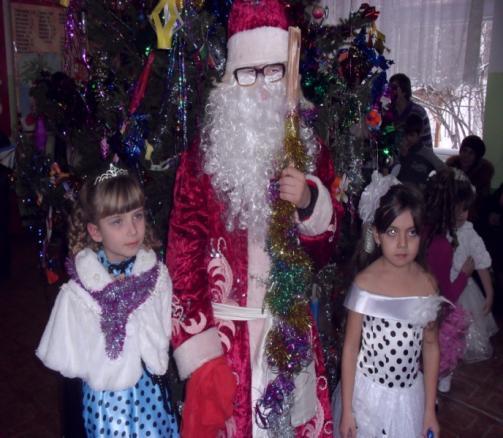 .